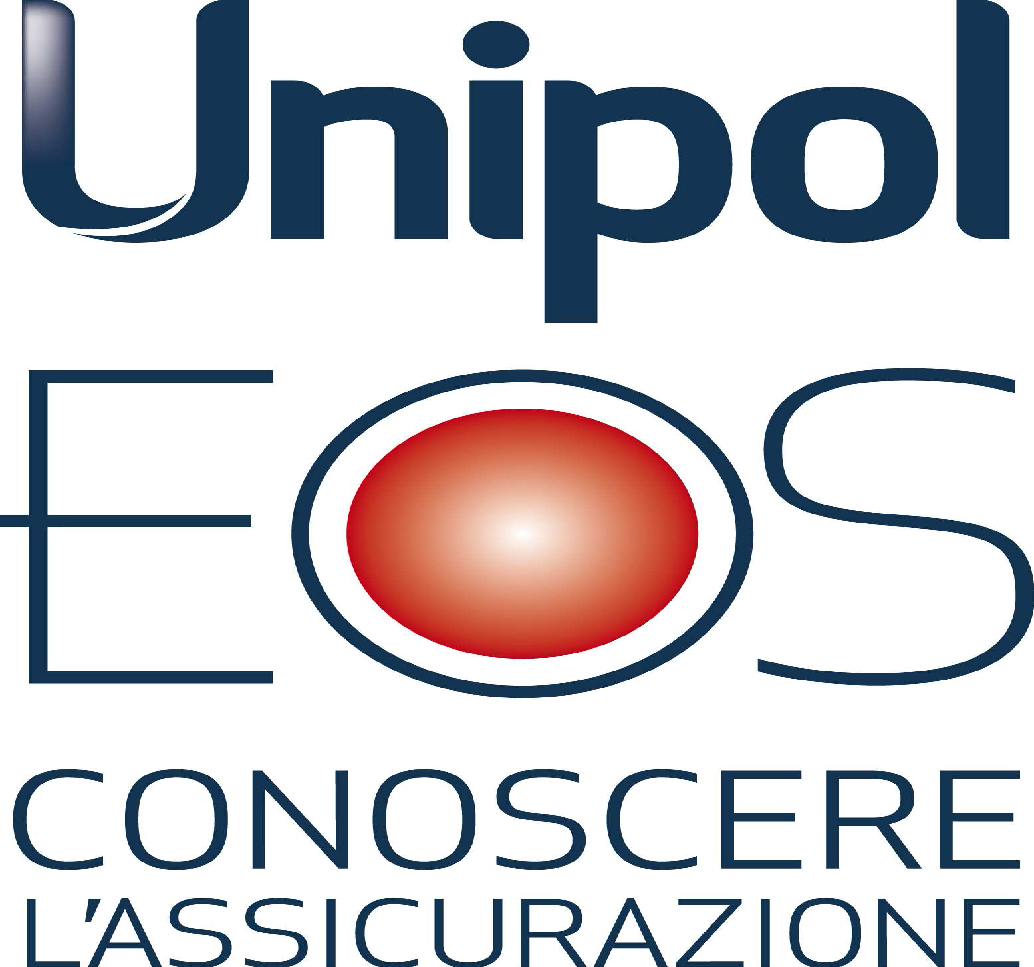 SIMULAZIONE DEL RISCHIO DI IMPRESA
BCC S.p.a.

3F IIS “COPERNICO”
PROFILO
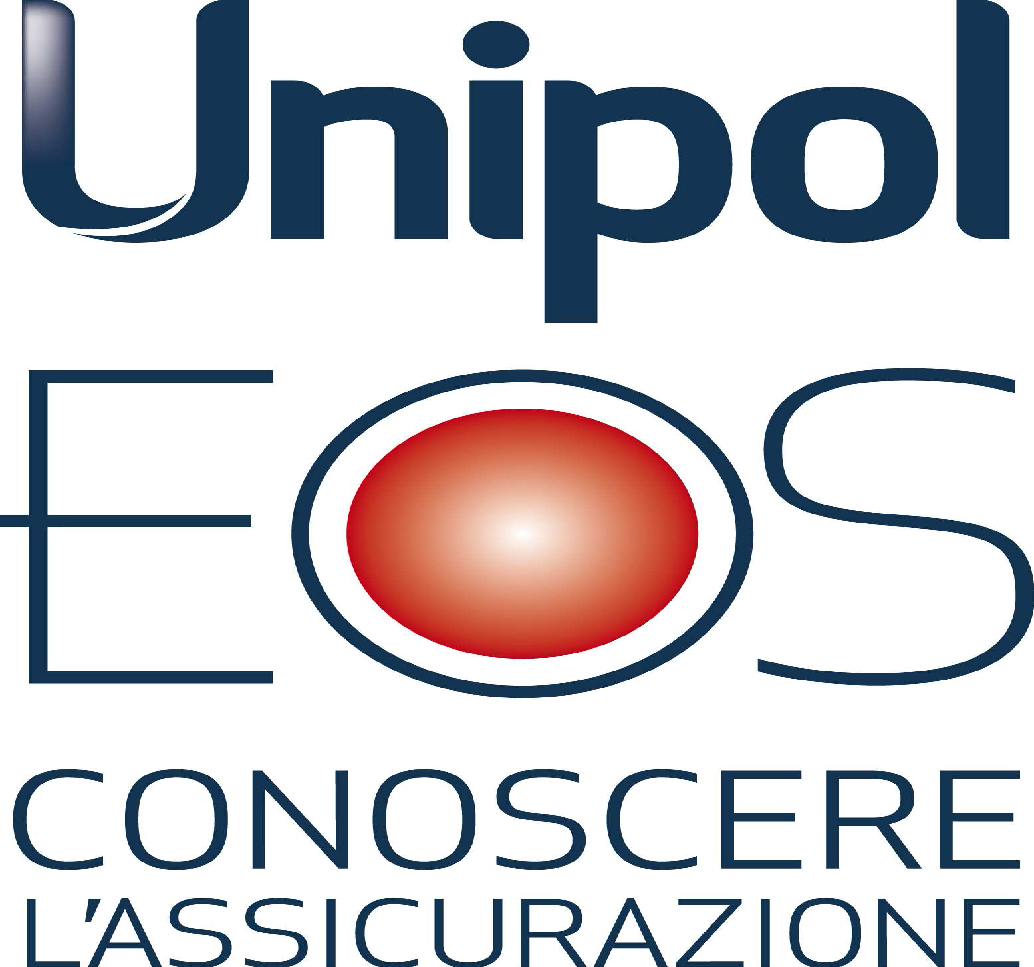 Azienda cosmetica;
Ha appena ottenuto la certificazione biologica;
I nostri magazzini si trovano in zone sismiche;
Esistono competitors nazionali ed esteri;
Investimenti su organizzazione di eventi e pubblicità su social network e TV;
Reperiamo le materie prime da aziende certificate in Europa, le lavoriamo in laboratori certificati e rispettiamo gli standard di qualità richiesti;
Esportiamo a livello nazionale e non utilizzando mezzi di trasporto ecologici.
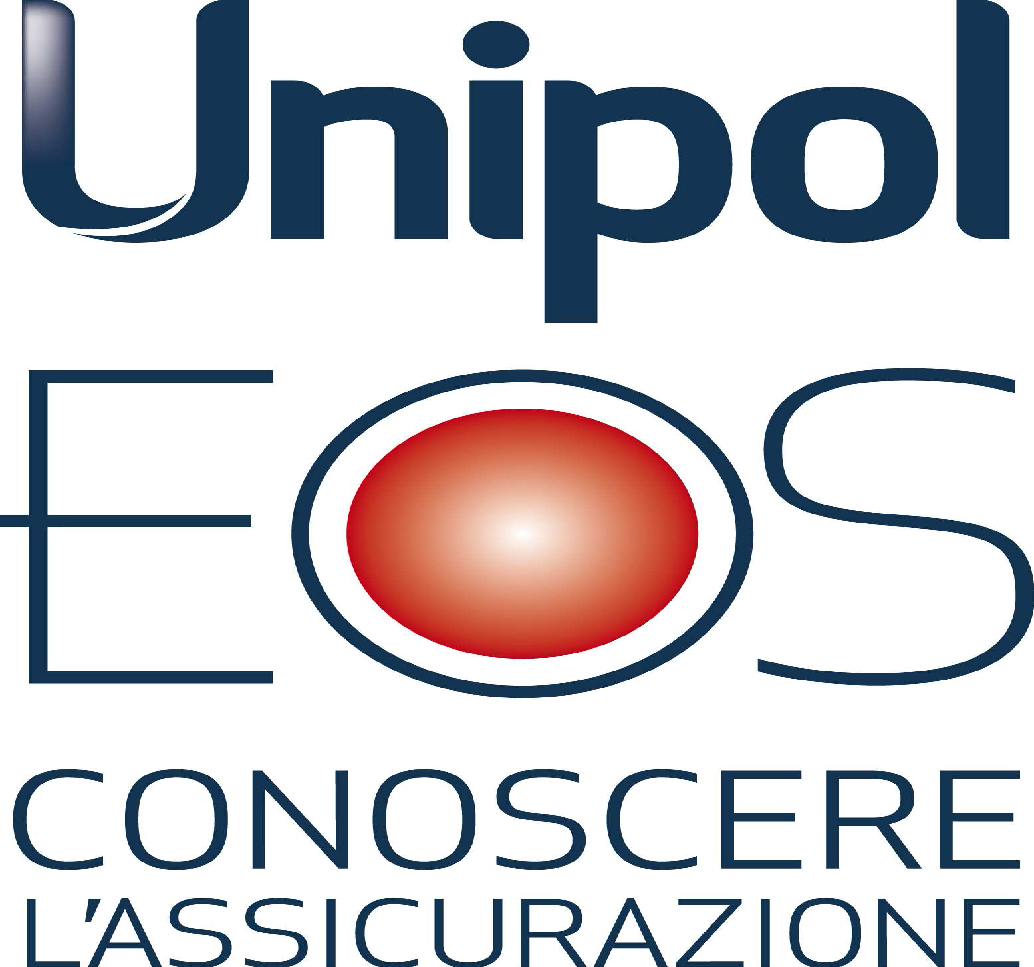 RISCHI
Fisico-naturali: Terremoto
Errori nella previsione di vendita;
Condizioni di pagamento dei creditori;
Problemi nel reperimento di materie prime;
Concorrenza, crisi economica.
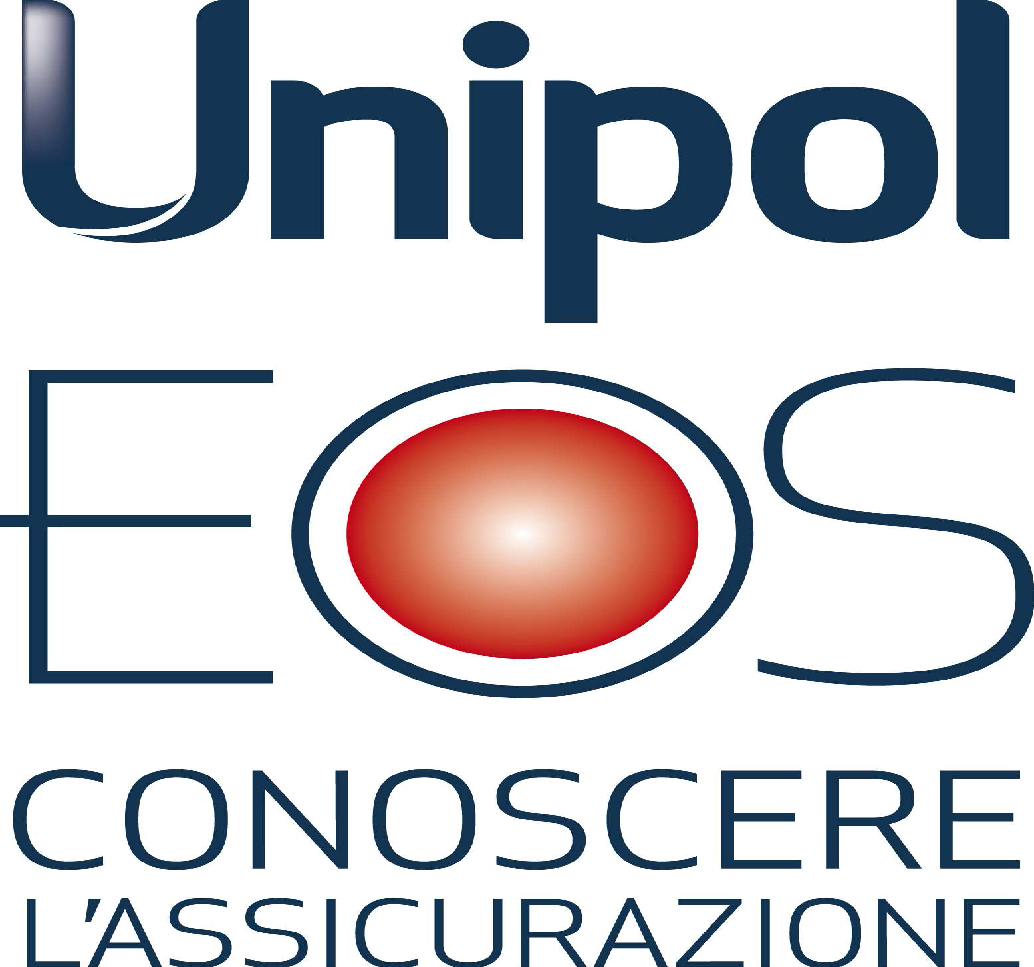 DISASTER RECOVERY PLAN
evento dannoso
TERREMOTO
un sisma di notevole magnitudine ha lesionato edifici e danneggiato macchinari, fortunatamente senza arrecare danni a persone, grazie anche alle frequenti esercitazioni del personale.
le strutture sono state costruite con criteri antisismici, e questo ha limitato i danni e pure i costi dell’assicurazione, che ha risarcito il danno diretto. la produzione ha comunque dovuto essere interrotta, con notevole danno di mercato. Valutiamo di investire in ulteriori opere di consolidamento antisismico.